Tylos
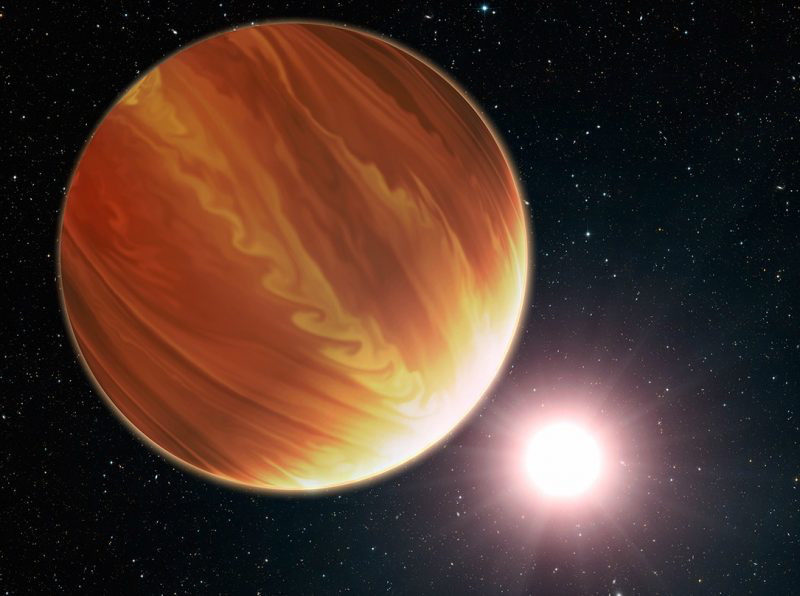 Galaxy: Milky Way

Sun: WASP-121

Distance from Earth: 900 light-years
This planet has oceans of lava and sparkly clouds that rain down lava.
HD 34445b
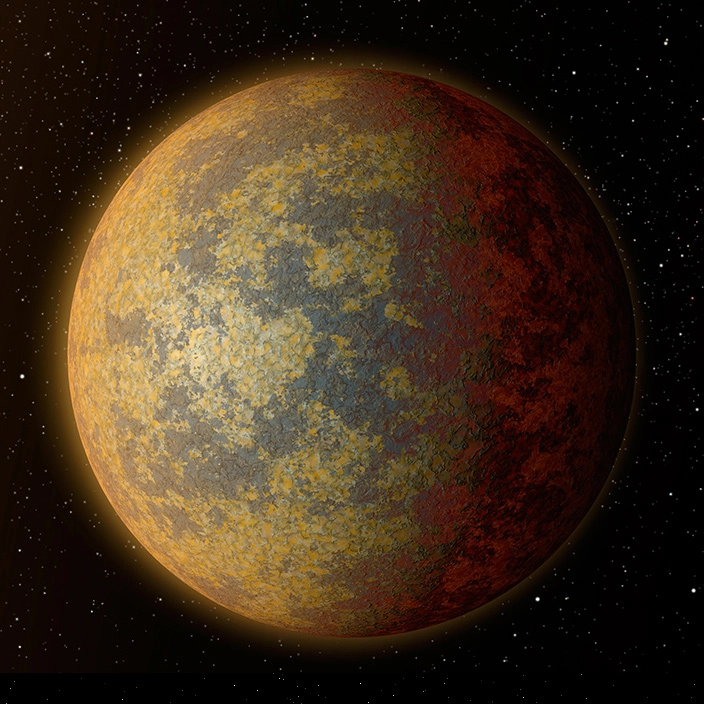 Galaxy: Milky Way

Sun: GW Orionis

Distance from Earth: 1,300 light-years
This planet has THREE suns! It gets a lot of sunlight.
Proxima Centauri b
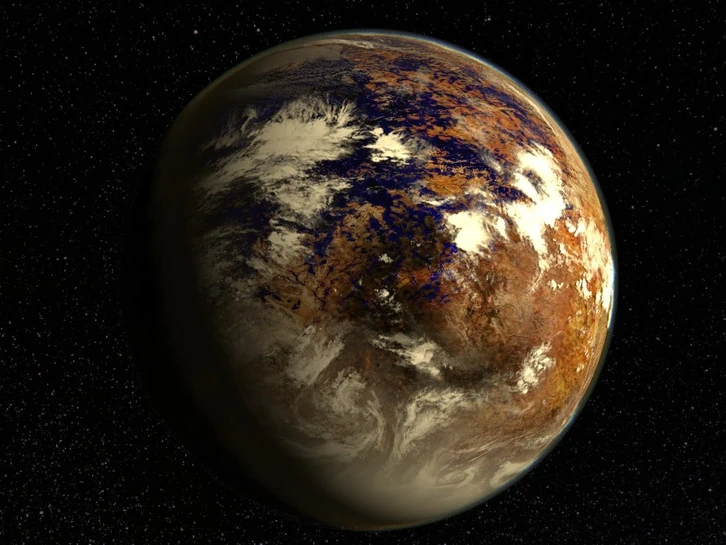 Galaxy: Milky Way

Sun: Proxima Centauri (the closest solar system to our own)

Distance from Earth: 4.2 light-years
This desert planet is tidally locked. This means one side is always sunny and hot, while the other side is always dark and cool.
OGLE-2005-BLG-390Lb
(nicknamed “Hoth” by NASA)
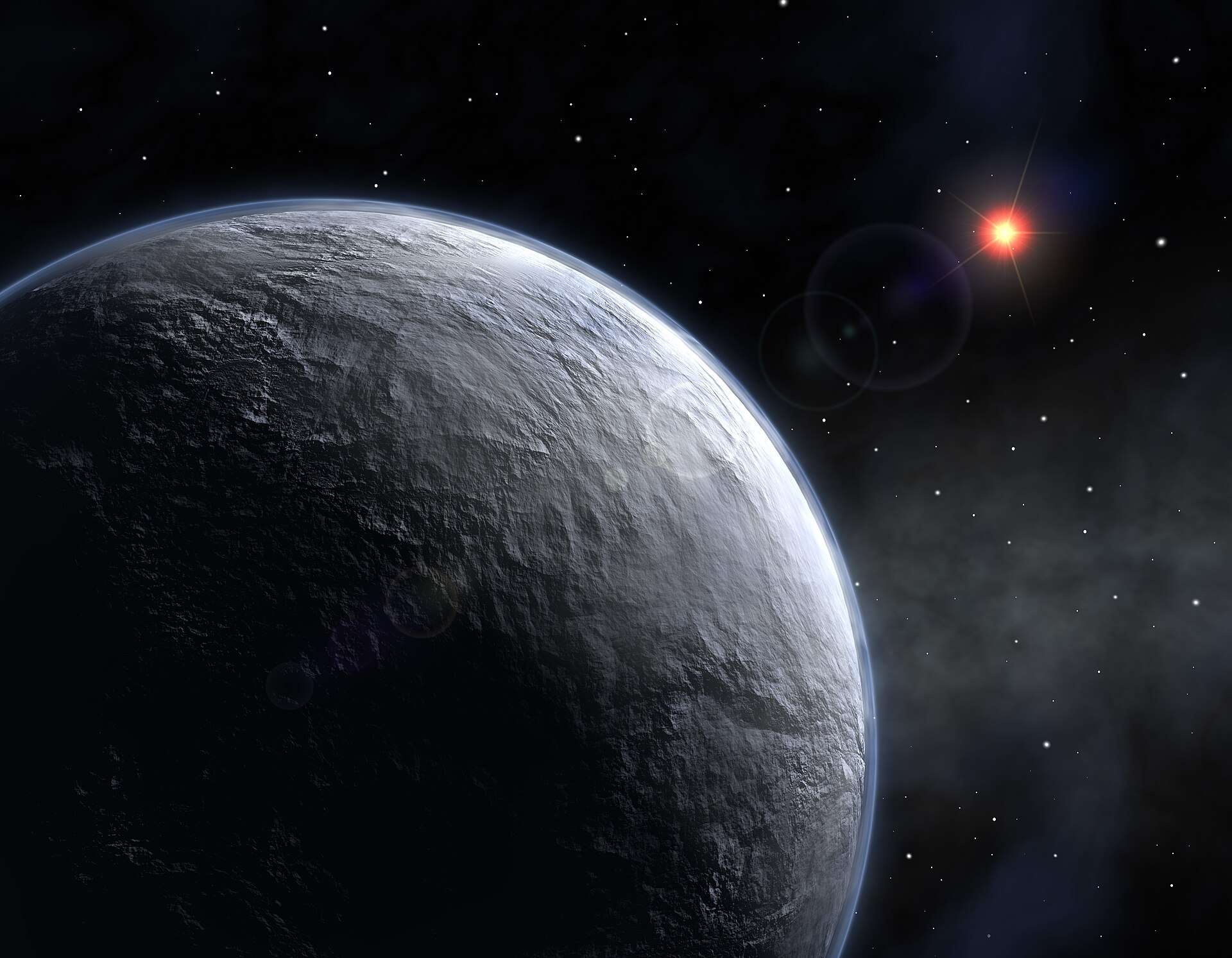 Galaxy: Milky Way

Sun: OGLE-2005-BLG-390

Distance from Earth: 21,500 light-years
This planet is mostly covered in ice, but there is a chance that there might be enough liquid water to support life!
TOI-2257b
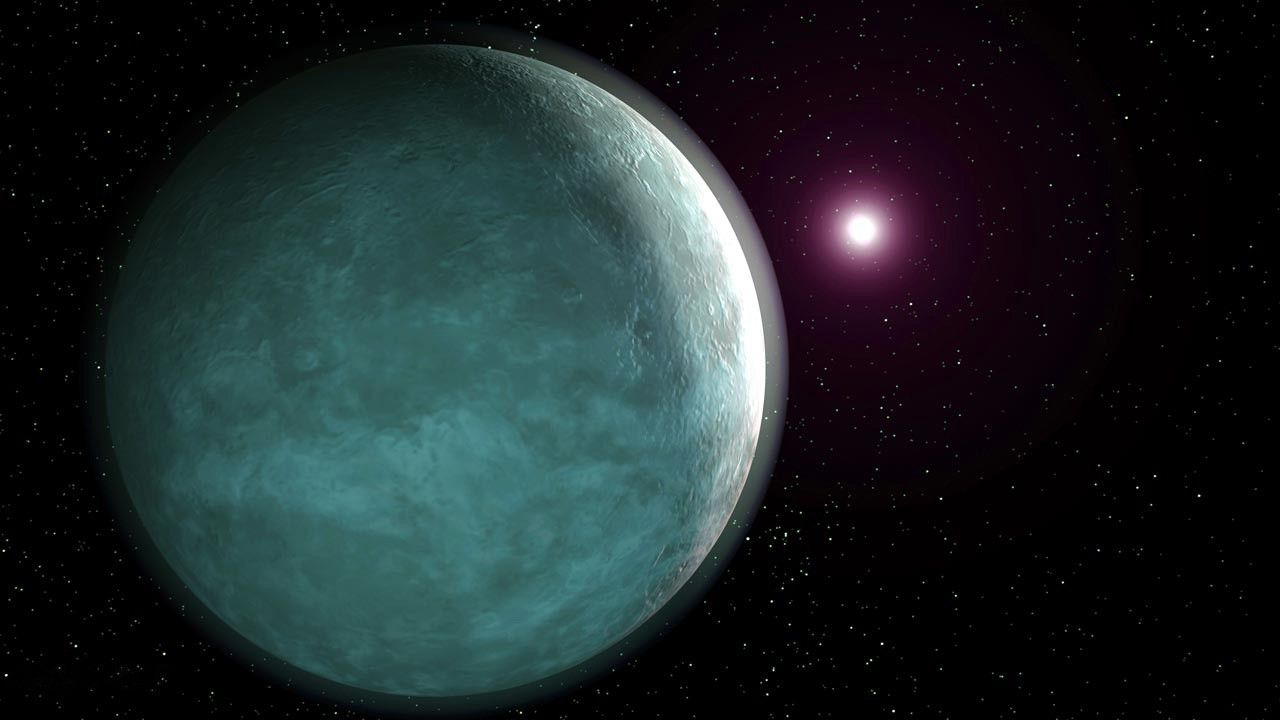 Galaxy: Milky Way

Sun: TOI-2257
 
Distance from Earth: 188 light-years
This planet has an oval-shaped orbit, which gives it extremely hot summers and extremely cold winters.
Kua'kua
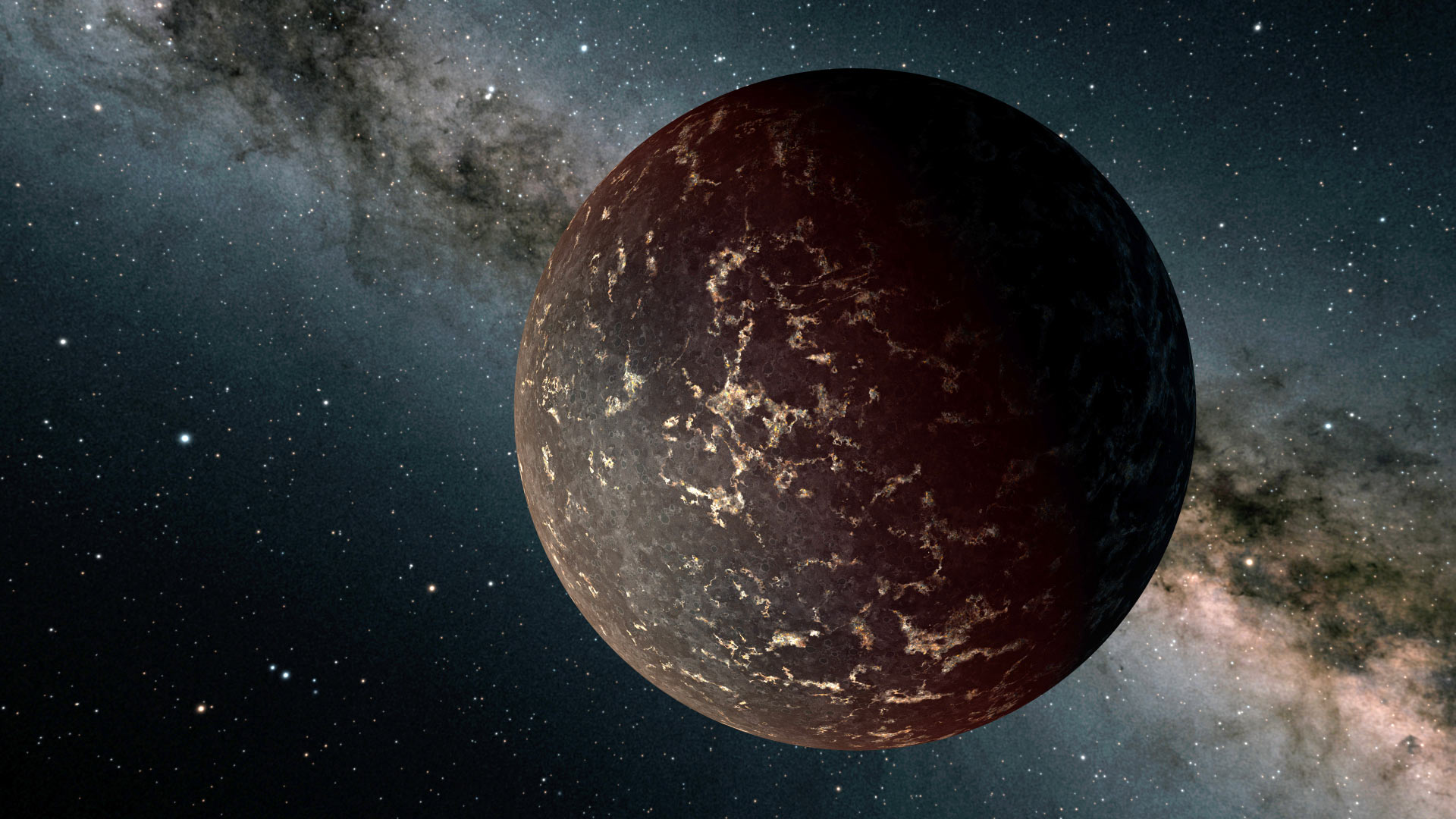 Galaxy: Milky Way

Sun: LHS 3844

Distance from Earth: 48.5 light years
The intense gravity from this planet's sun 
causes constant earthquakes.
TRAPPIST 1F
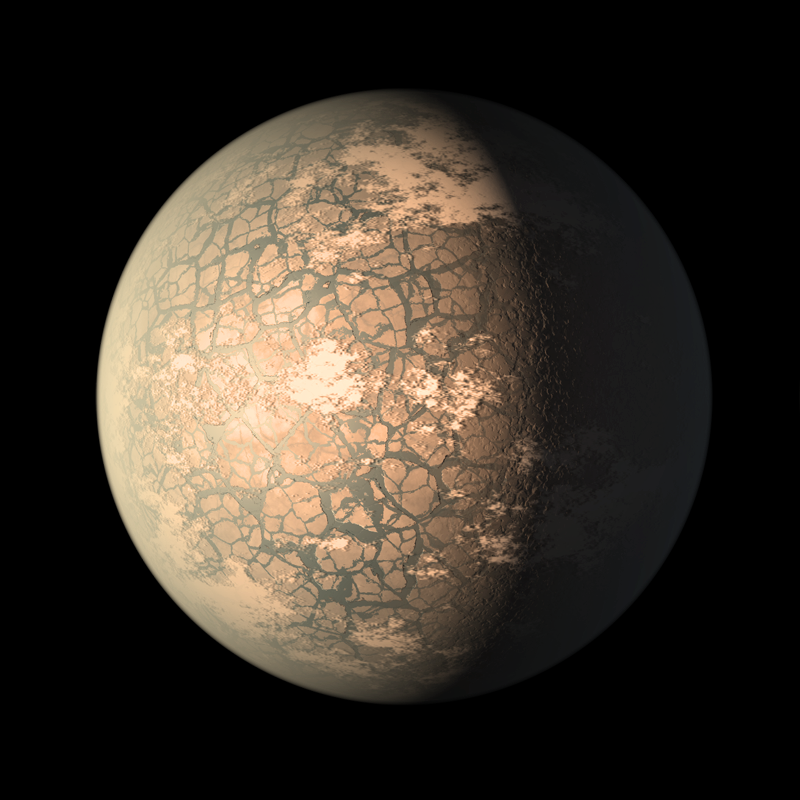 Galaxy: Milky Way

Sun: TRAPPIST-1

Distance from Earth: 39.46 light years
This planet's sun is a flare star. Every few days, its sun has a sudden, violent burst of energy and light, and then it goes back to normal again.
HD 189733 b
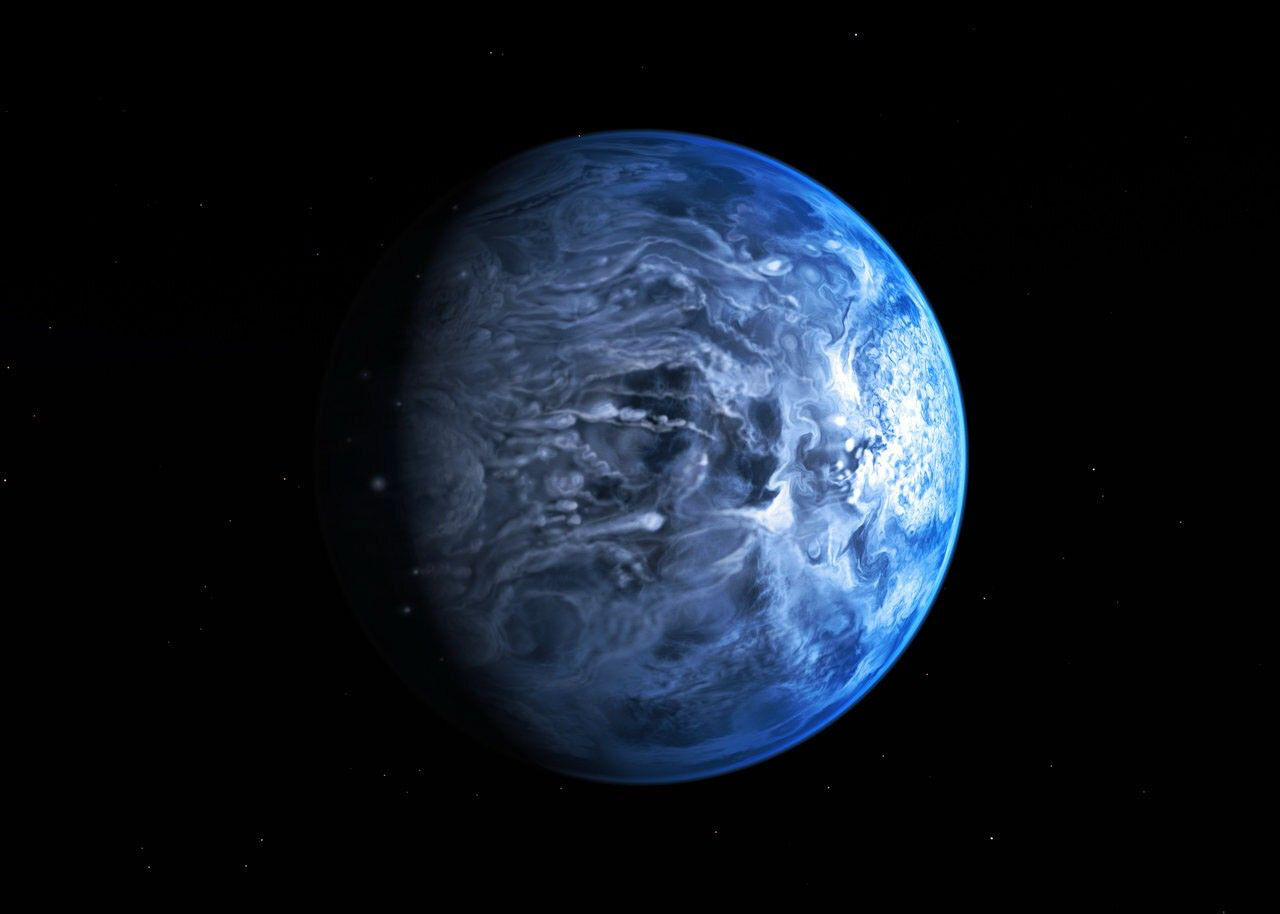 Galaxy: Milky Way

Sun:  HD 189733 A

Distance from Earth: 63 light years
This planet has storms with 5,000 mph 
winds, and clouds that rain shards of glass
Enaiposha
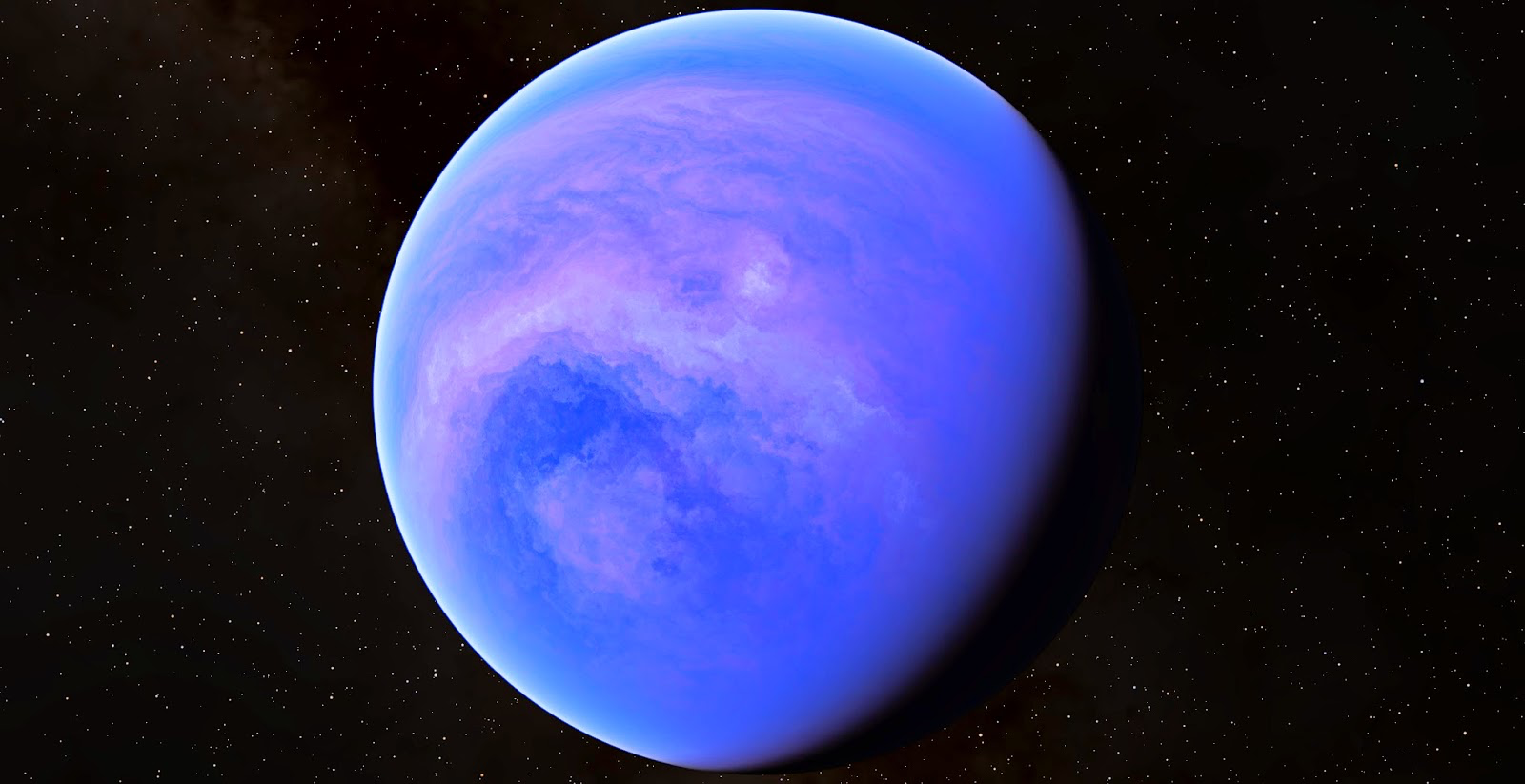 Galaxy: Milky Way

Sun:  GJ 1214

Distance from Earth: 47 light years48 light-years
This planet's atmosphere is made of thick, dense fog
55 Cancri e
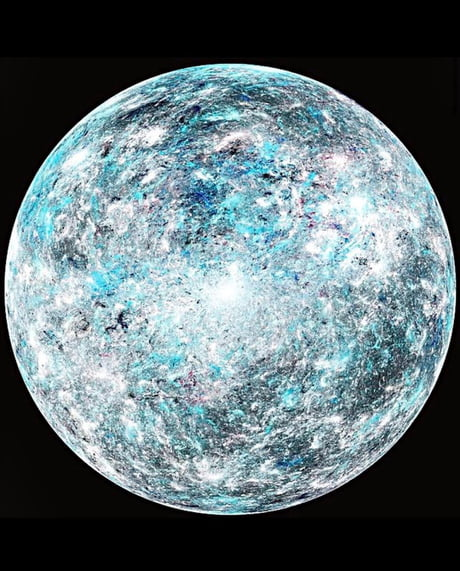 Galaxy: Milky Way

Sun:  55 Cancri

Distance from Earth: 40 light years
This planet's surface might be made of glittering diamonds.
Kepler-442b
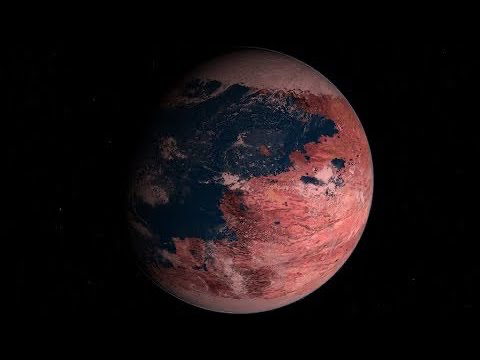 Galaxy: Milky Way

Sun:  Kepler-442

Distance from Earth: 1,196 light years48 light-years
This planet's star is very dim. There is not much light on the surface.
K2-18b
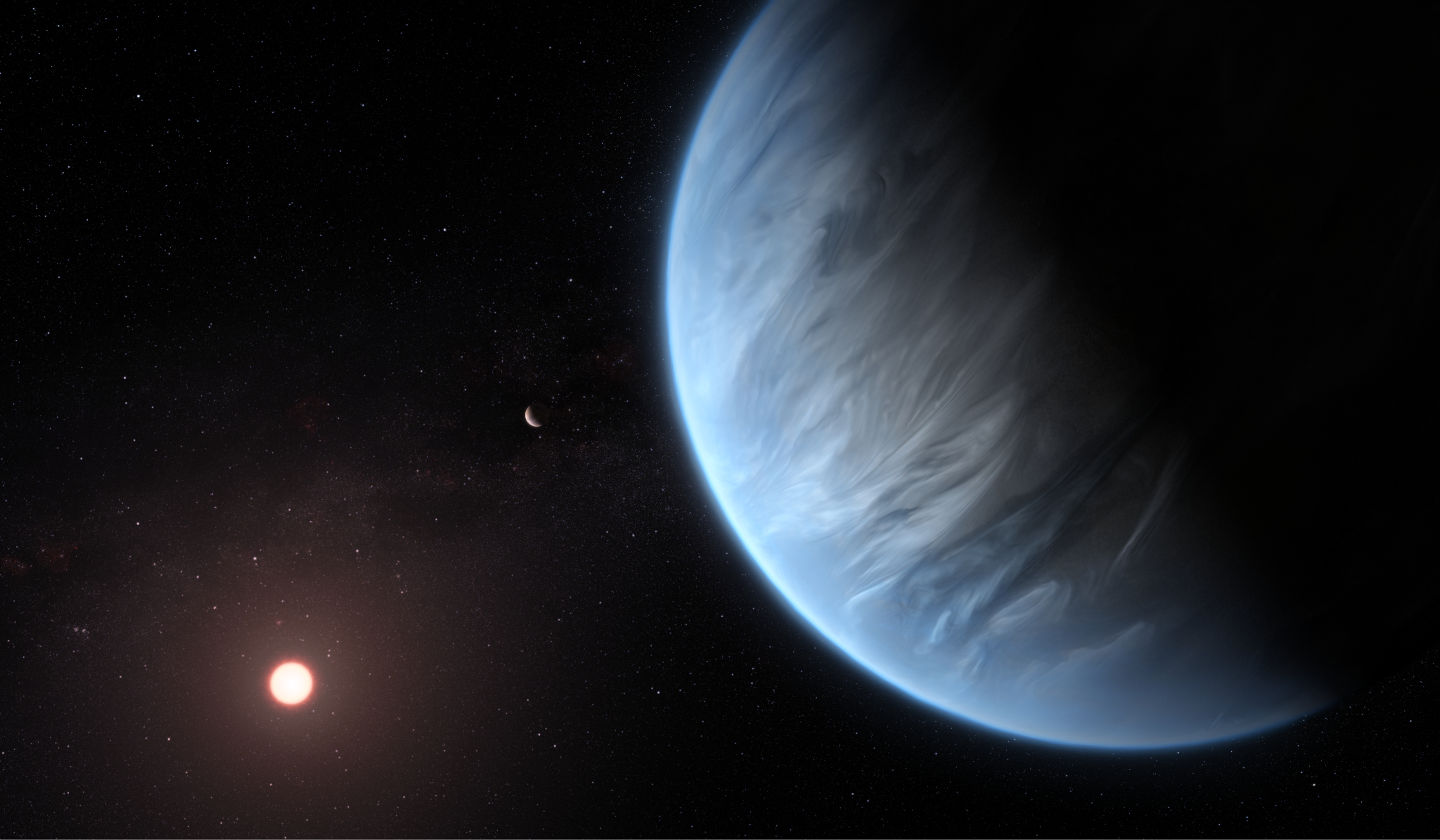 Galaxy: Milky Way

Sun:  K2-18

Distance from Earth: 120 light years
This planet has no land at all. The surface is one big ocean.
PSO J318.5-22
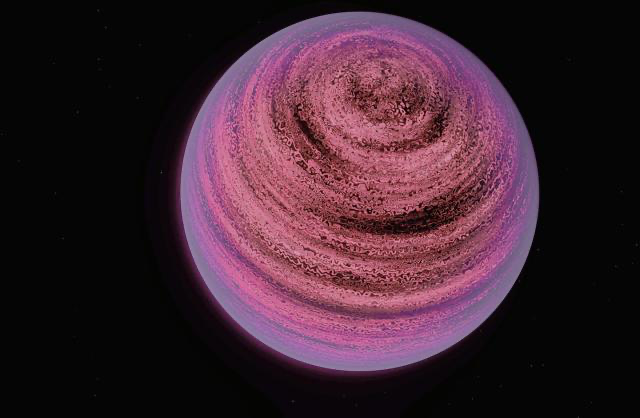 Galaxy: Milky Way

Sun:  No star, it’s a rogue planet!

Distance from Earth: 80 light years
This planet has no star. It is always night. It has some heat from inside the planet, which makes it glow pink.